Spectral Emission Mask Results
13.03.2023
200 kHz Sampling Rate, FCC Mask J not passing
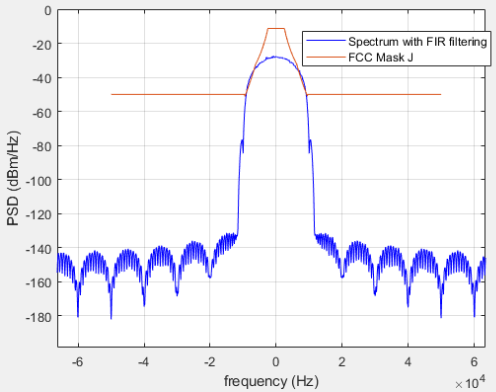 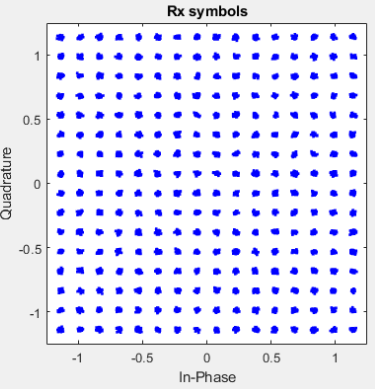 SNR : 34.85 dB
200 kHz Sampling Rate, FCC Mask J passing with narrow filter
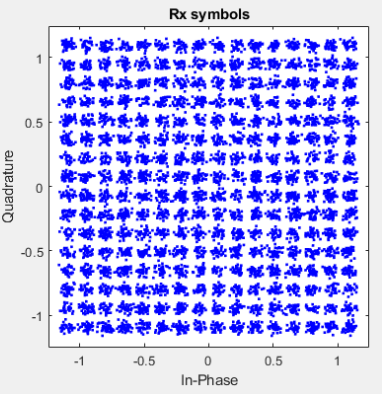 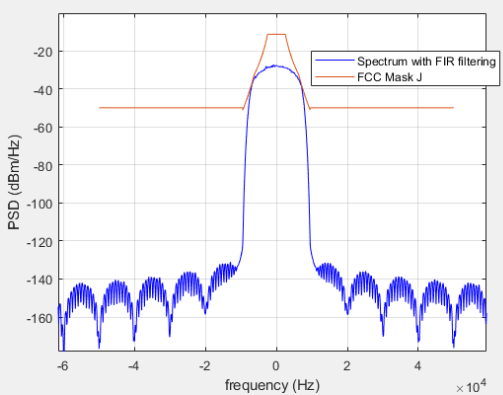 SNR : 23.42 dB